PRIMER AVANCE: SISTEMA DE GESTIÓN DE DOCUMENTOS PARA LA FACULTAD DE ODONTOLOGÍA DE LA UNIVERSIDAD DE CHILE
AUTOR: JAVIER MAMANI
CURSO: PROYECTO IV
PROFESOR: DIEGO ARACENA
EMPRESA: FACULTAD DE ODONTOLOGÍA DE LA UNIVERSIDAD DE CHILE
INTRODUCCIÓN
Administración y gestión de documentos
Facultad de Odontología de la Universidad de Chile
Problemática
OBJETIVOS
Objetivo general:
Desarrollar un sistema de gestión de documentos para la Facultad de Odontología de la Universidad de Chile.
Objetivos específicos:
Describir la empresa asociada al proyecto. 
Describir el problema y la solución.
Describir las herramientas a utilizar y planificación del proyecto.
Especificar el sistema, dando a conocer los subsistemas identificados.
DESCRIPCIÓN DE LA EMPRESA
Descripción
Propósitos
Fortalecer y consolidar la investigación científica y la creación.
Potenciar la Extensión como medio de vinculación con la comunidad.
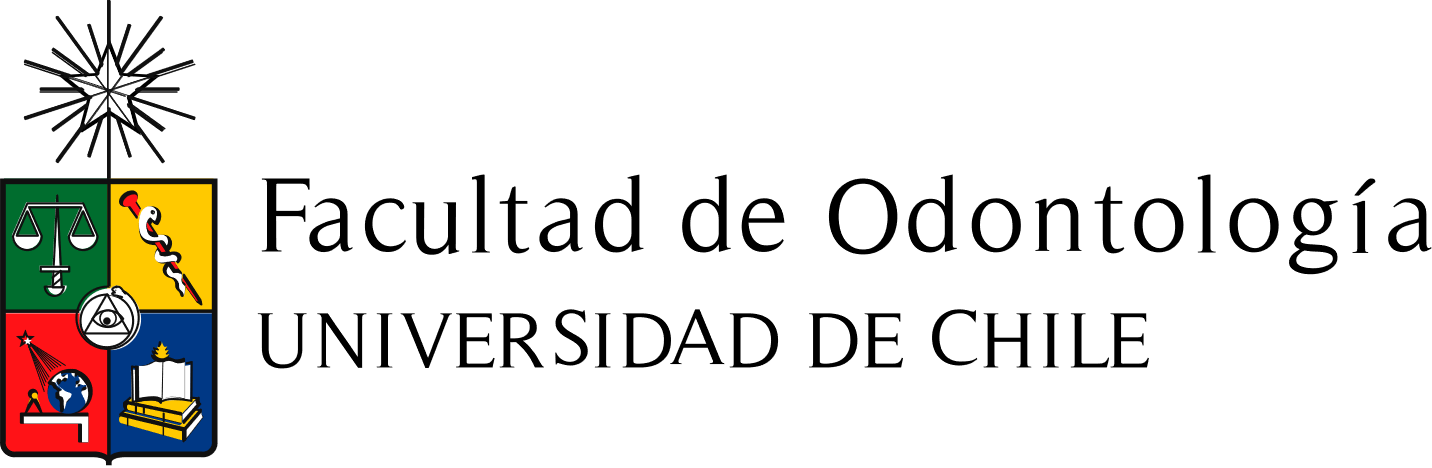 Visión compartida
"La Facultad de Odontología de la Universidad de Chile será la institución de educación superior líder en la formación de cirujanos dentistas y contribuirá con la formación de profesionales de excelencia dentro del área de salud del país, desarrollando acciones de salud e impartiendo programas de Pregrado, Postítulo y Postgrado con excelencia académica, tecnología adecuada al mundo globalizado, basada en los valores del compromiso, honestidad, respeto y solidaridad. Mantendrá sus altos estándares en investigación, transformándose en un referente en esta área, estableciendo políticas de desarrollo que la posicionen en el contexto nacional e internacional como una de las instituciones a la vanguardia en temas de salud, con alto compromiso social y líder en el área odontológica."
Misión compartida
"La Facultad de Odontología de la Universidad de Chile es una comunidad universitaria que convoca a jóvenes talentos y profesionales encargándose de su formación integral, en Pregrado, Postítulo y Postgrado, con alto dominio de competencias científicas, técnicas y éticas, y del desarrollo del conocimiento científico mediante la investigación, docencia y extensión, desarrollándolos como recurso humano orientado a integrarse y participar activamente en las políticas de salud, además de satisfacer las necesidades de atención de salud de nuestro país."
DESCRIPCIÓN DEL PROBLEMA
Grandes cantidades de documentos
Sin un tratamiento uniforme e integrado 
Distintas unidades que componen la Facultad
Poca eficiencia en la comunicación entre las unidades, desconocimiento, falta de acceso, excesivo gasto de tiempo y falta de organización de los documentos.
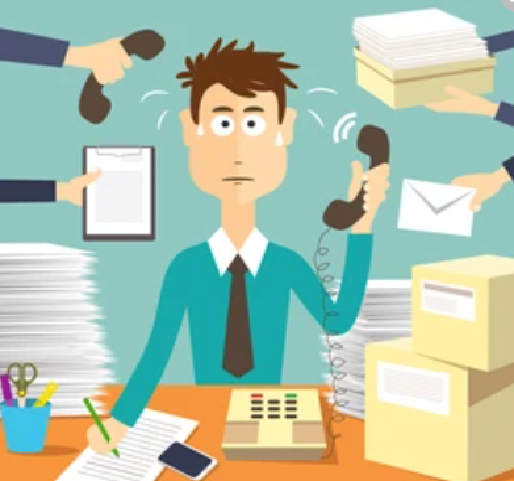 DESCRIPCIÓN DE LA SOLUCIÓN
Implementar un sistema web
Gestión de documentos
Distintas unidades
Política de cero papel
Mejores tiempos, repositorio organizado
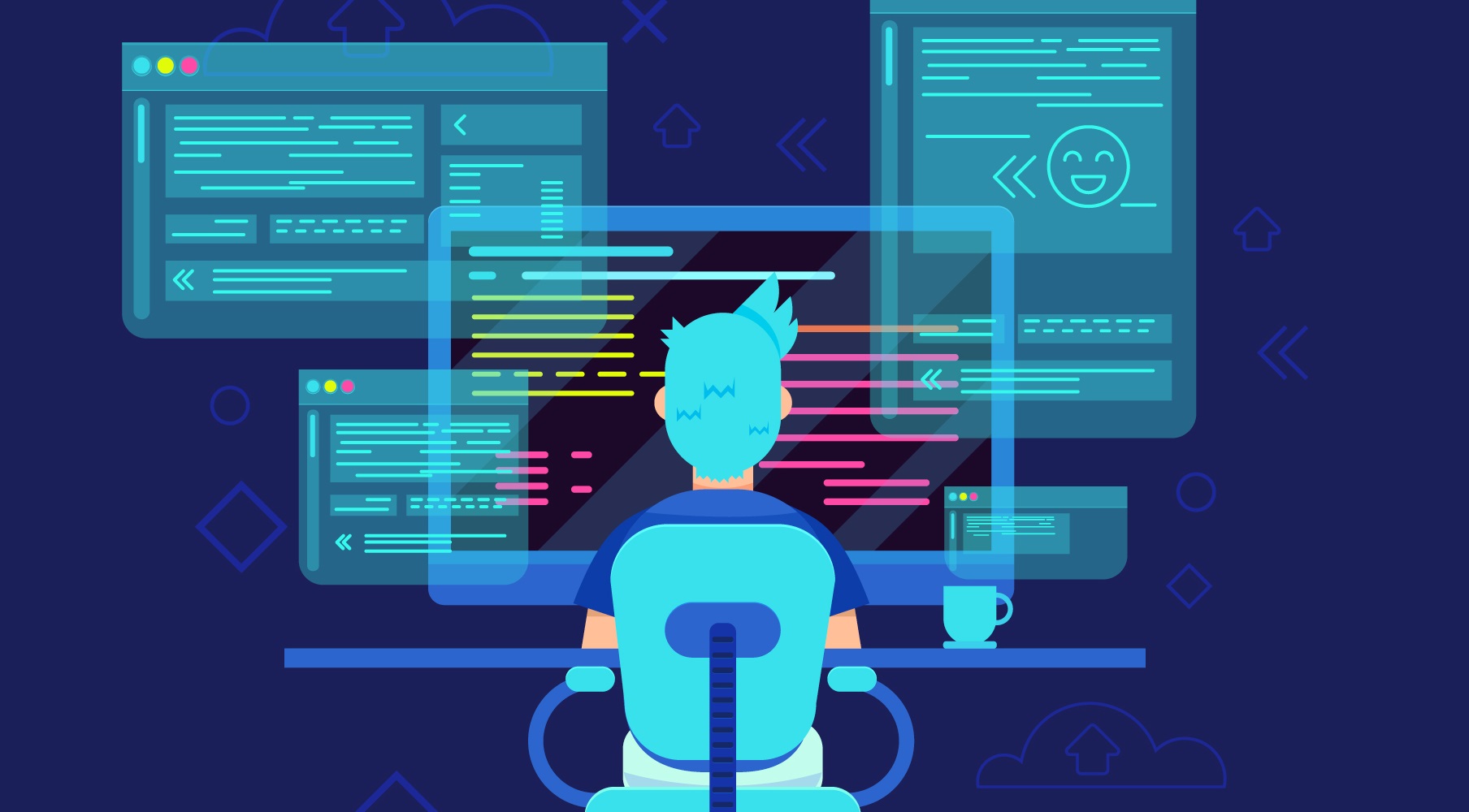 REQUISITOS DE ALTO NIVEL
REQUISITOS FUNCIONALES
REQUISITOS NO FUNCIONALES
CARTA GANTT
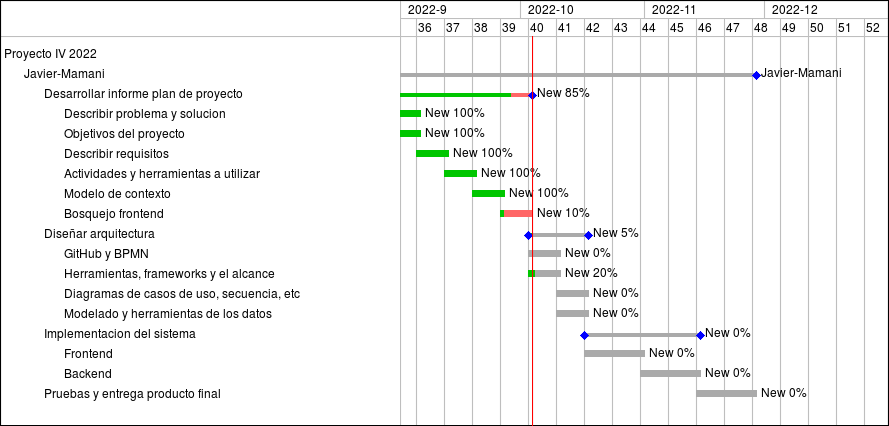 HERRAMIENTAS SOFTWARE
Herramientas software gestión y mantenimiento
Herramientas software requeridas
METODOLOGÍA UTILIZADA
DIAGRAMA DE CONTEXTO
IDENTIFICACIÓN Y DESCRIPCIÓN DE SUBSISTEMAS
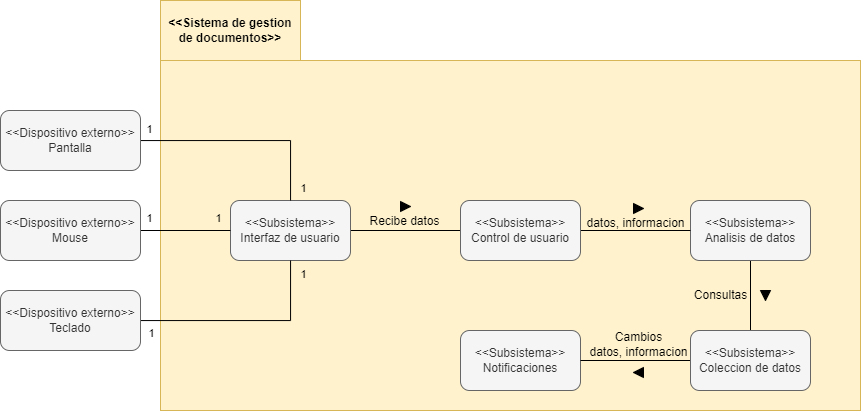 CONCLUSIÓN
Idea de diseño mucho más clara
Cómo se desarrollará y planificación
Comunicación con el cliente